Engineering for Particle Accelerators, Tasks
Vyacheslav Yakovlev
U.S. Particle Accelerator School (USPAS)
Education in Beam Physics and Accelerator Technology
17 January 2020
Homework
Task 1. SRF 5-cell cavity designed for PIP II has the following parameters:
Operating frequency  is 650 MHz
Acceleration voltage V is 20 MV
R/Q is 620 Ohm
O0 at operation voltage is 3e10
The beam current I is 2 mA
Estimate for CW operation:
The cavity loaded Q, QL= V/(I·(R/Q))
The cavity time constant, τ = 2QL/ω. 
The cavity bandwidth , δf = f/QL;
Loss power in the cavity walls;
The power transferred to the beam;
Power required for refrigeration (conversion factor 1.e3 W/W,
i.e., in order to remove 1 W from the cavity wall one needs wall plug power of 1 kW);
Acceleration efficiency, the beam power over the sum of the beam power and power required for refrigeration.
1/17/2020
2
V. Yakovlev | Engineering in Particle Accelerators
Homework
Task 2. PIP II SRF accelerator will operate CW, but will have capabilities to operate in the pulsed mode as an injector to the booster ring. The beam and cavity parameters are the same as for CW, Task 1.  The beam pulse tbeam is 0.55 msec, repletion rate is 20 Hz. The beam appears when the cavity voltage reaches the operating value  V, and backward wave (from the cavity to the RF source) is zero. Note that this wave is a sum of the reflection from the coupling element (which is equal to the incident wave), and the wave radiated from the cavity to the line. In the beginning of the cavity filling, the radiation is zero (the cavity is empty),  and the  backward wave is equal to reflection from the coupling element, and thus, to the incident wave. If there is no beam, the backward wave is again equal to the incident wave (no losses in the cavity) after the voltage reaches its maximal value, but it is again the sum of the wave reflected from the coupling element and radiated wave. It can be only if the radiated wave is two times larger than the wave reflected from the coupling element, and has opposite sign. It means that the beam appears when the cavity field reaches half of the maximal value (zero backward wave, the reflected wave is equal to the radiated wave, and they compensate each other). The cavity voltage, thus, increases during the filling   as V(t) =2V(1-exp(-t/τ)), τ is the time constant, τ = 2QL/ω. Filling is over when V(tfill) =V, and therefore, the filling time tfill is equal to τ·ln2. After the beam ends, the RF source is turned off, and cavity discharges as  V(t) =Vexp(-t/τ). Thus, the cavity voltage has the following behavior:
1/17/2020
3
V. Yakovlev | Engineering in Particle Accelerators
Homework
V(t) =2V(1-exp(-t/τ)), t< tfill = τ·ln2 - filling; RF is on, no beam;
V(t) =V,  the beam acceleration; RF is on; 0<t<tbeam , t=0 corresponds to the end of filling process
V(t) =Vexp(-t/τ), cavity discharge; RF is off, no beam. t=0 corresponds to the end of acceleration

Estimate:
Energy, delivered by the RF source to the beam during the pulse;
Total energy, delivered by the RF source  during the pulse;
Total energy dissipated in the cavity wall during the pulse;
Energy, required for refrigeration;
Beam power /cavity (20 Hz repetition rate);
Average RF power/cavity;
Power necessary for refrigeration/cavity;
Acceleration efficiency.
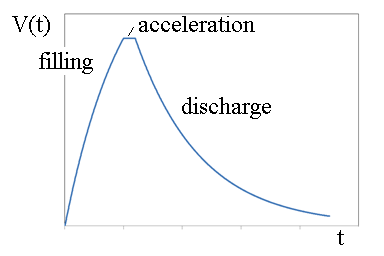 1/17/2020
4
V. Yakovlev | Engineering in Particle Accelerators